Welcome to the Community College of Rhode IslandOn Line Economics
Course Tour
For Microeconomics and Macroeconomics
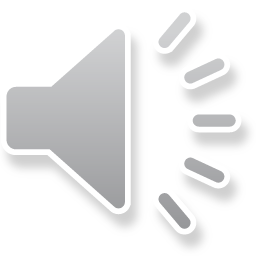 Victoria Stedman, Community College of Rhode Island
Economics On Line Class
What this course is?
3 credit course
Same class as the Face to Face class
A course where students learn the basics of Macroeconomics and / or Microeconomics
Not self paced
Scheduled Assignments and Exams
Blackboard
Blackboard.ccri.edu
Or the CCRI home page ccri.edu
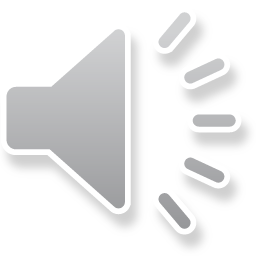 Victoria Stedman, Community College of Rhode Island
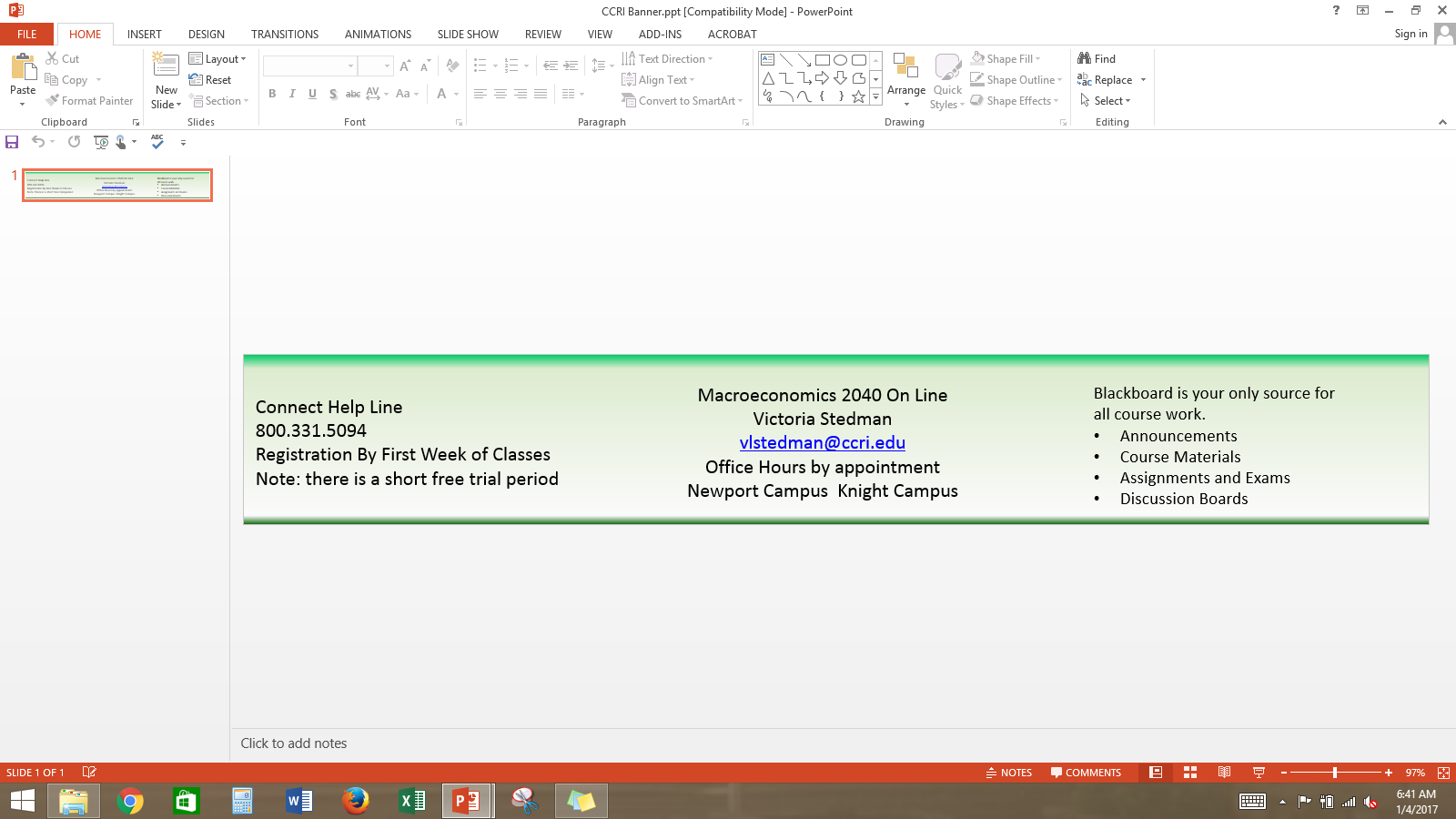 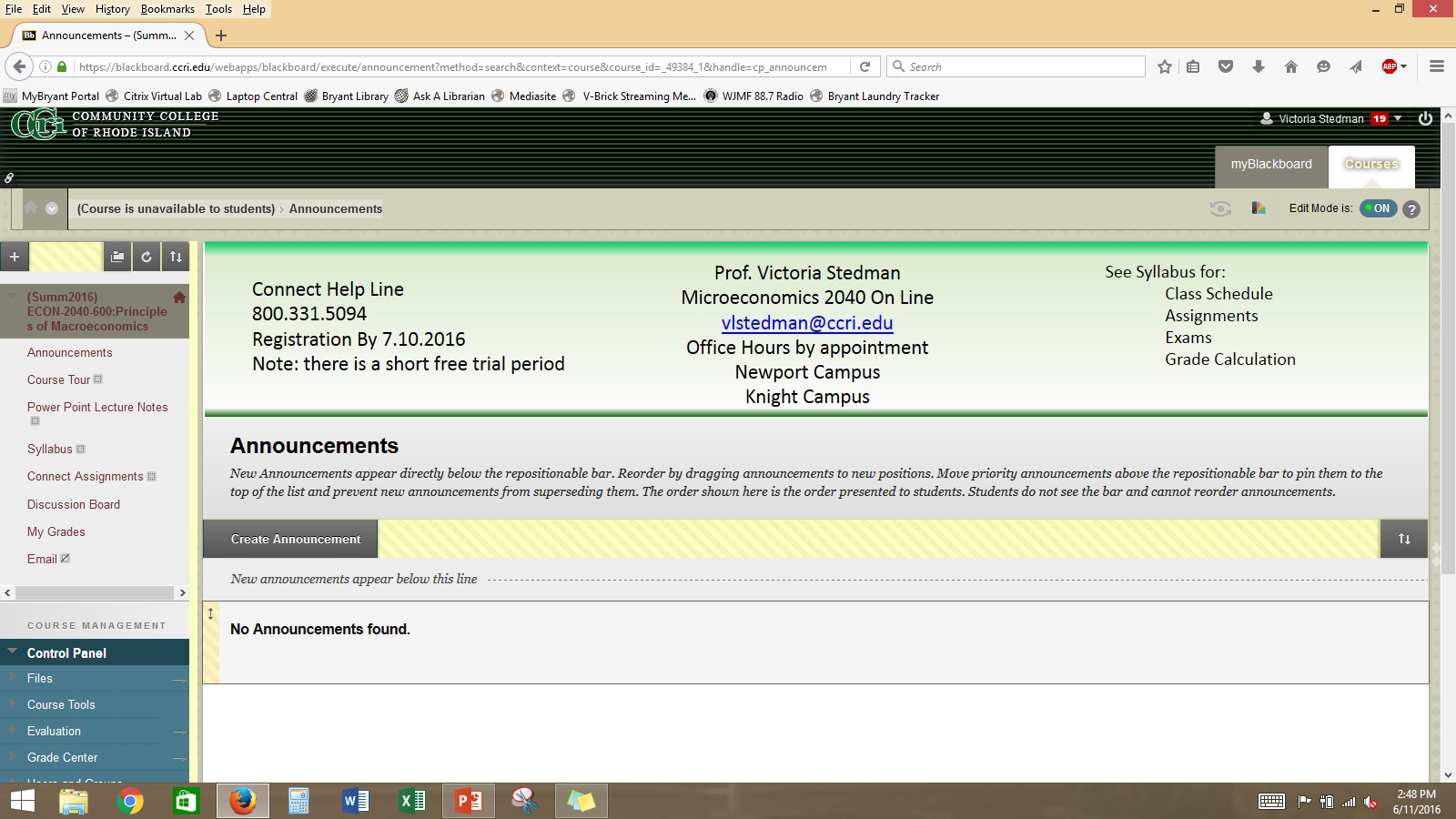 Weekly announcements are posted here and emailed.  
Assignments
Discussion Boards
Exams
Reminders
Access to Connect
Register in Connect  
Introductory Practice
Weekly Assignments
Weekly Chapter Material
5 to 7 minutes recorded Power Point Files
Topic Specific
Weekly Discussion Topics
Brief response, click on Create Thread
My Grades
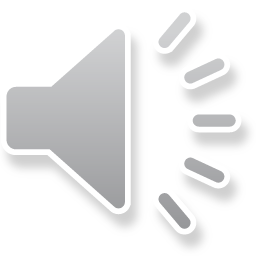 Victoria Stedman, Community College of Rhode Island
Assignments, Discussion Boards, Exams
Communication is the most important tool.
Questions
Problems
vlstedman@ccri.edu I check emails several times each day, 7 days a week.
Assignments, Discussion Boards and Exams will all be available for the current week.
Assignments are multiple choice questions, graphs and or tables.
Discussion Boards are short response questions. No references are needed. 
No extensions or do overs.
There will be weekly announcements reminding you of the due dates.
The lecture notes are recorded power point notes on each week’s topics.
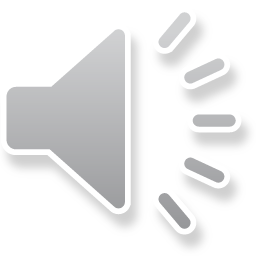 Connect Assignments and Exams
Textbook
CCRI bookstore with access (payment) code for Connect
Other source for purchasing text book or used textbook.
Register in Connect and Assignments
Access Connect through the Connect Assignments Tab in blackboard.
Start by going to the Practice Assignment
The prompts will lead you through the registration process
Due Dates
Exams
Via Blackboard 
Due Dates   
Final Exam  will be posted the last week of classes.
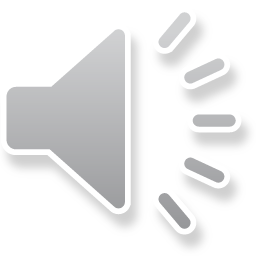 Victoria Stedman, Community College of Rhode Island
Contact Information
vlstedman@ccri.edu
Office Hours; by appointment
Newport Campus
Knight Campus


Remember:
Communication is the most important tool
Feel free to email for any reason
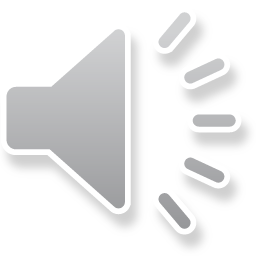 Victoria Stedman, Community College of Rhode Island